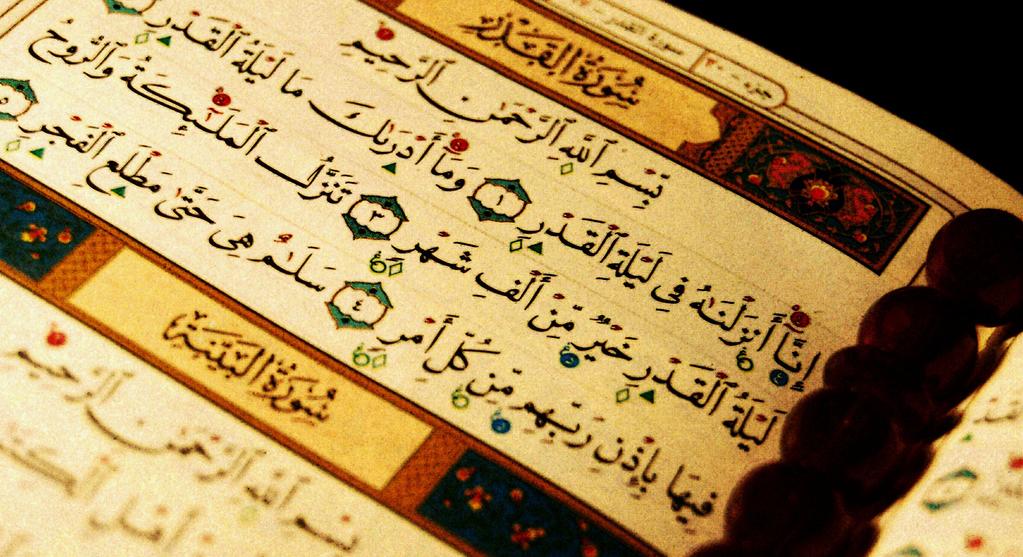 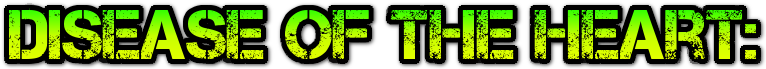 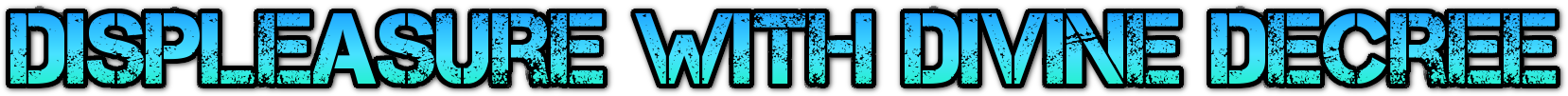 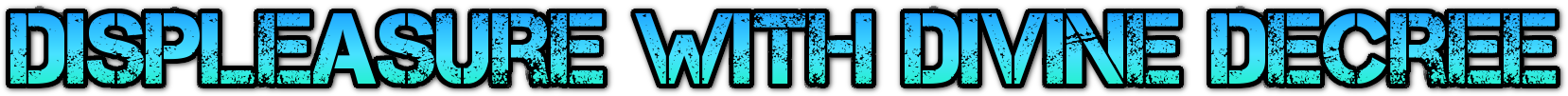 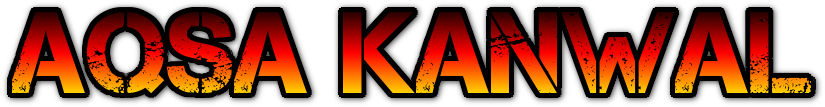 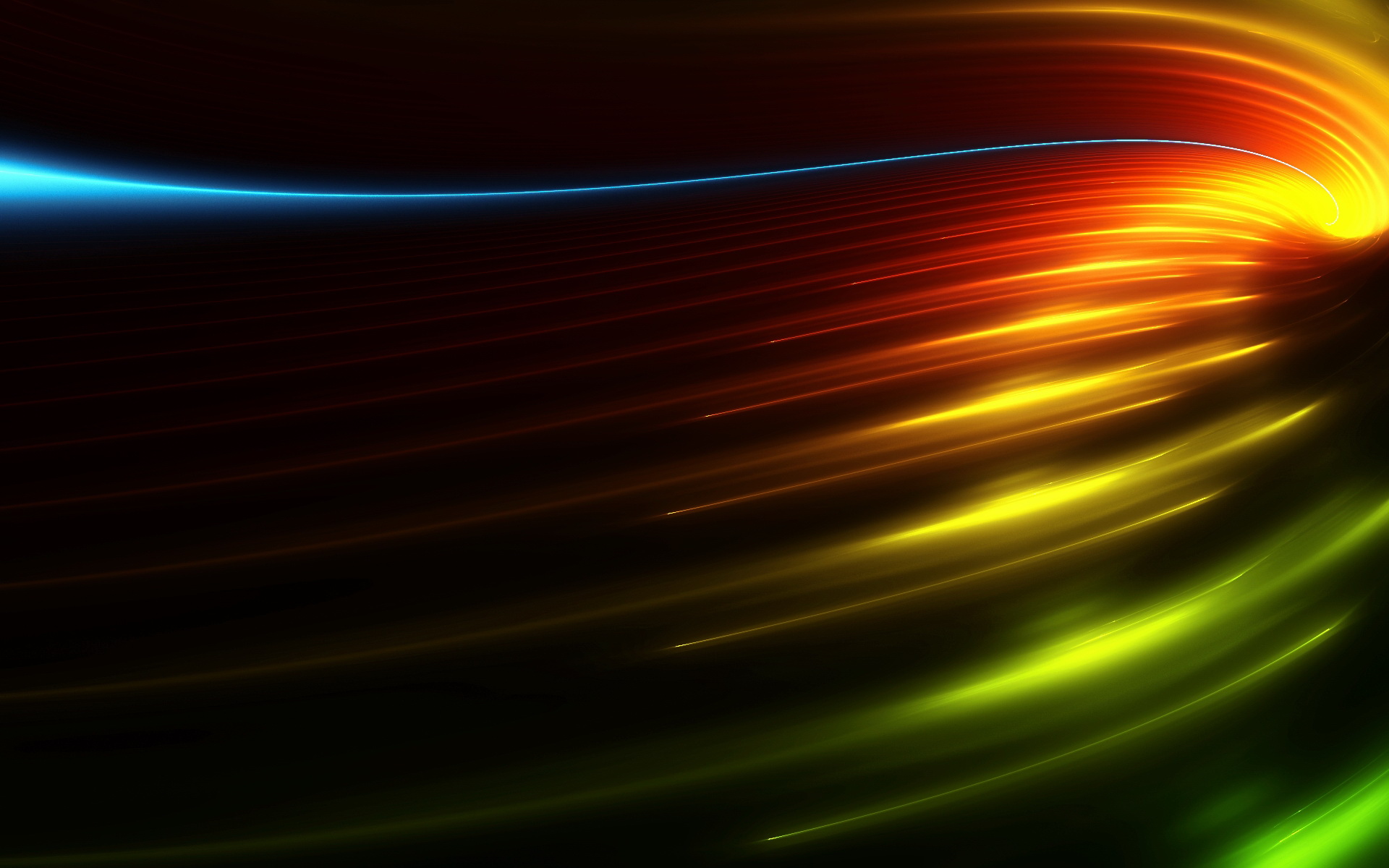 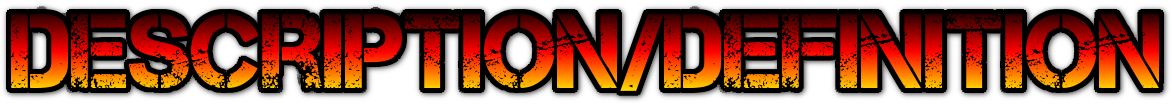 When one isn't happy with what Allah has written for us
 For example: Why is this happening to me?
 Everything happens for a reason, and Allah is the one who decrees it
 Test OR punishment
 Test: When your patient and calm
 Punishment: When you react in 
a bad manner and become impatient 
 Allah only gives us tests that we 
can handle
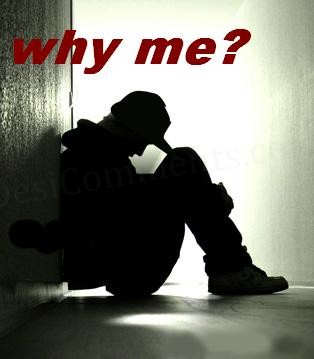 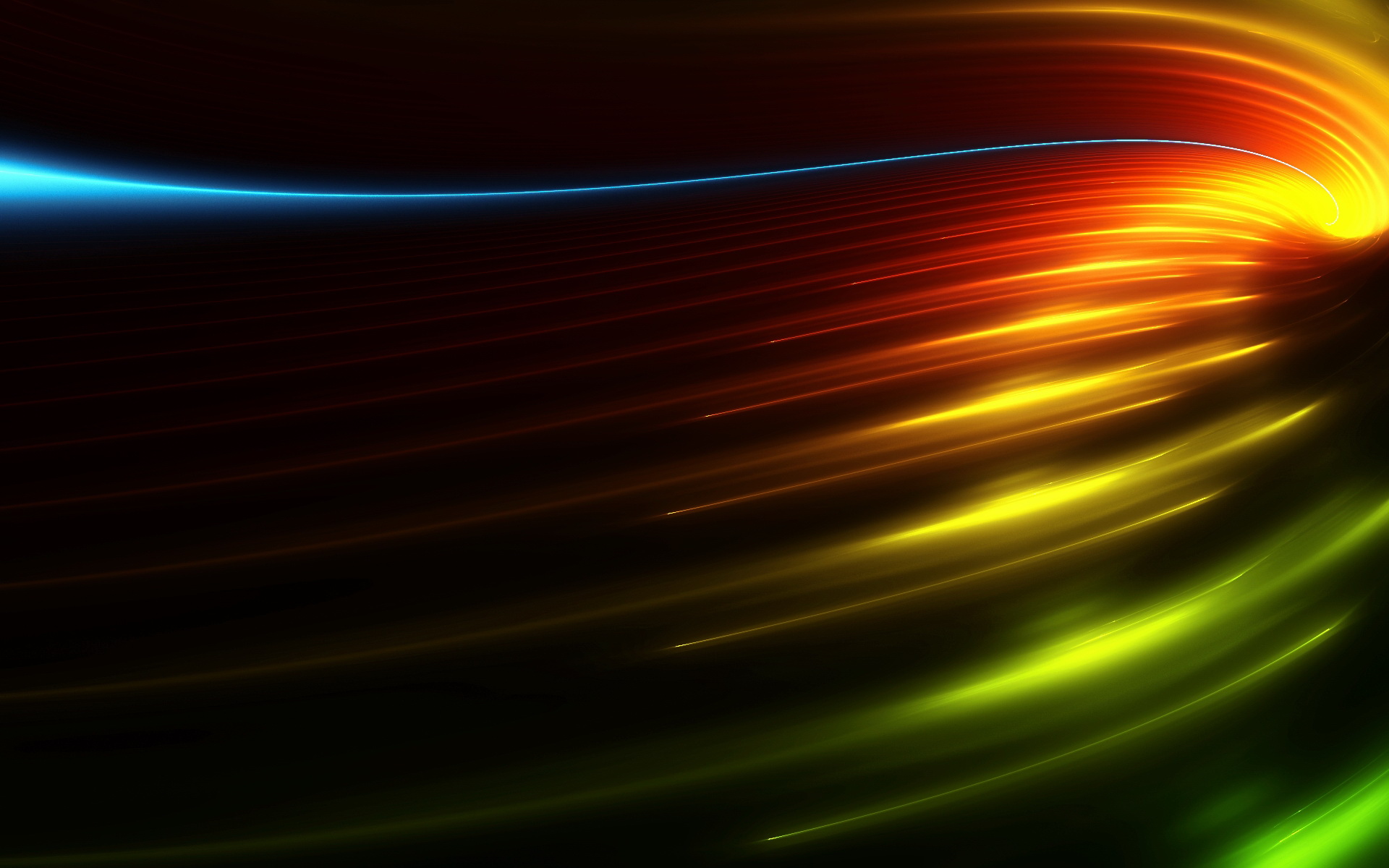 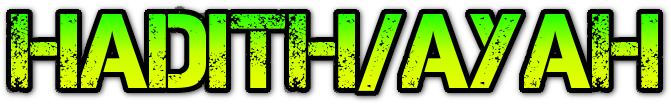 It may be that you dislike something, though it is good for you. And it may be that you love something, though it is bad for you. And God knows, and you do not know. (2:216)
 Having displeasure with divine decree shows denial to Allah’s Qadr
 It’s up to us for how we react to trials given to us in life, however we can’t choose what happens
 For example: Death of a close family friend
Nothing can be changed due to Allah’s Qadr, but reactions are a test
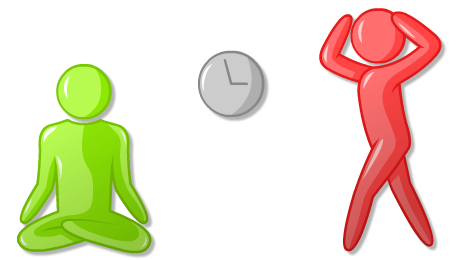 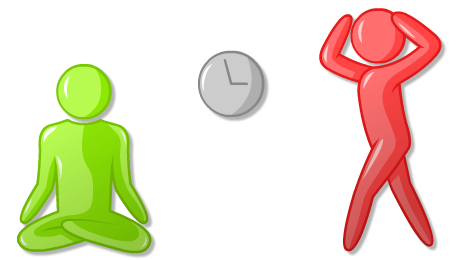 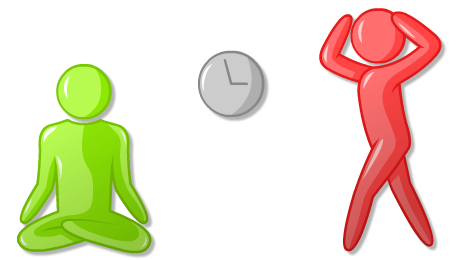 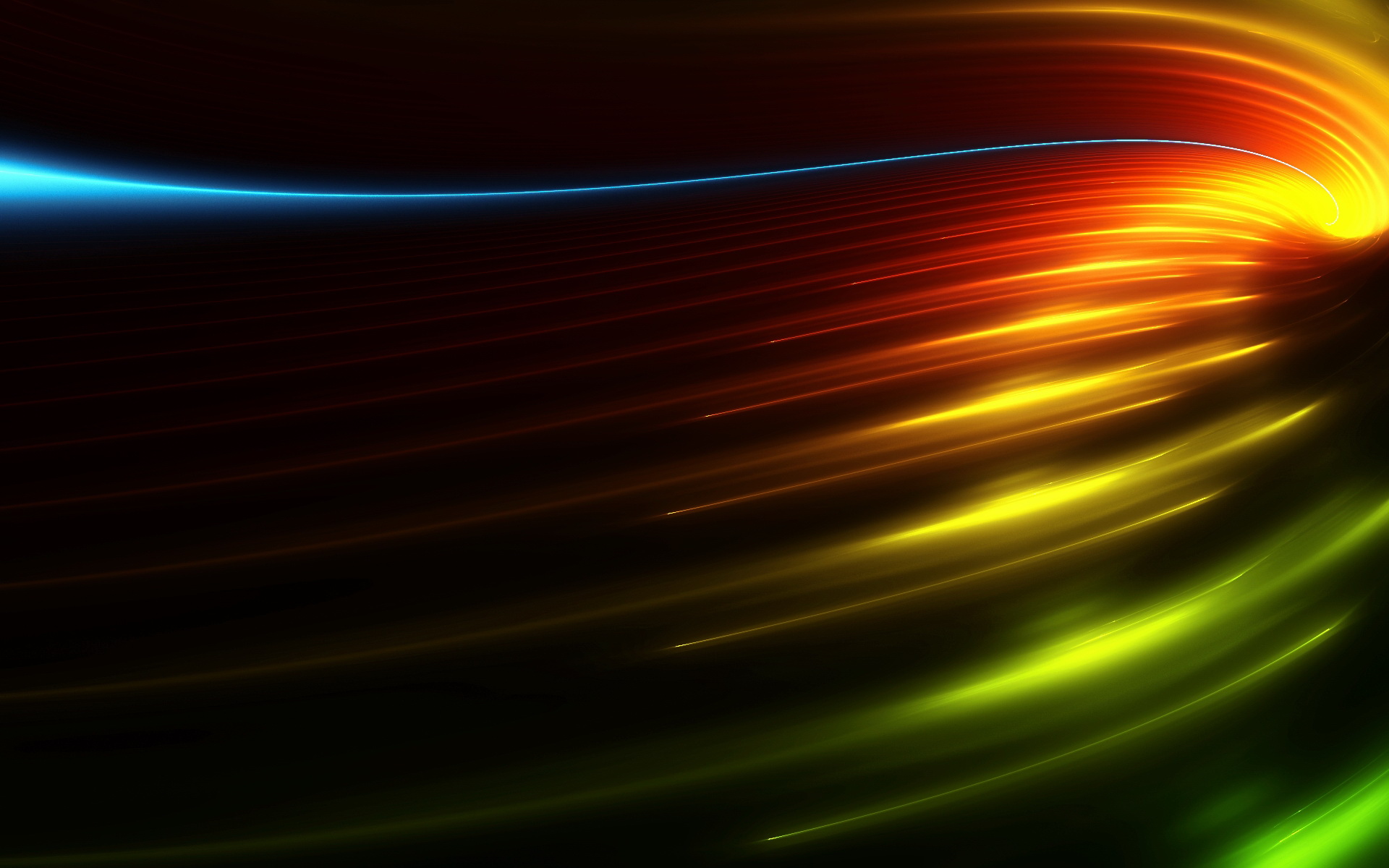 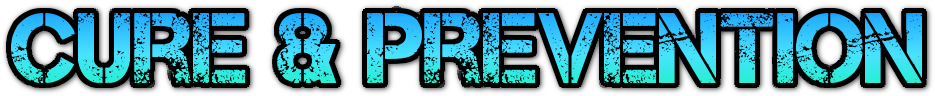 Patient with hardships and trials
 Not being worldly, keeping the next world as the main goal
Gratitude 
 Understanding every situation is a test
 Divine decree is only by decisions and determination of Allah
 Never questioning Allah's Qadr
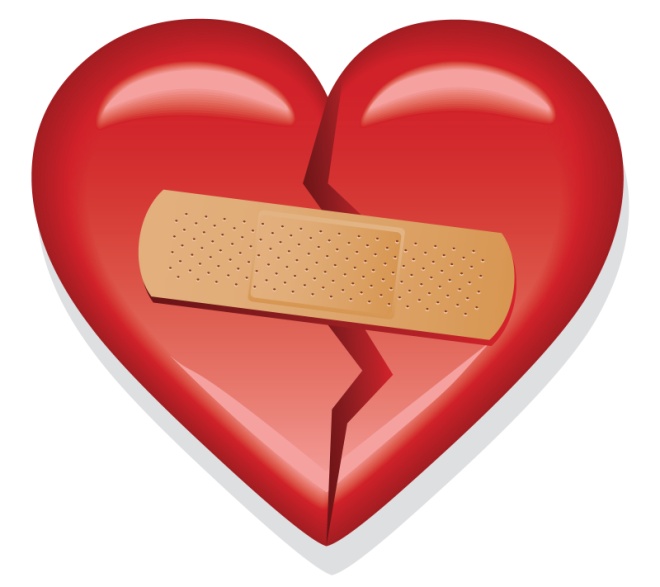 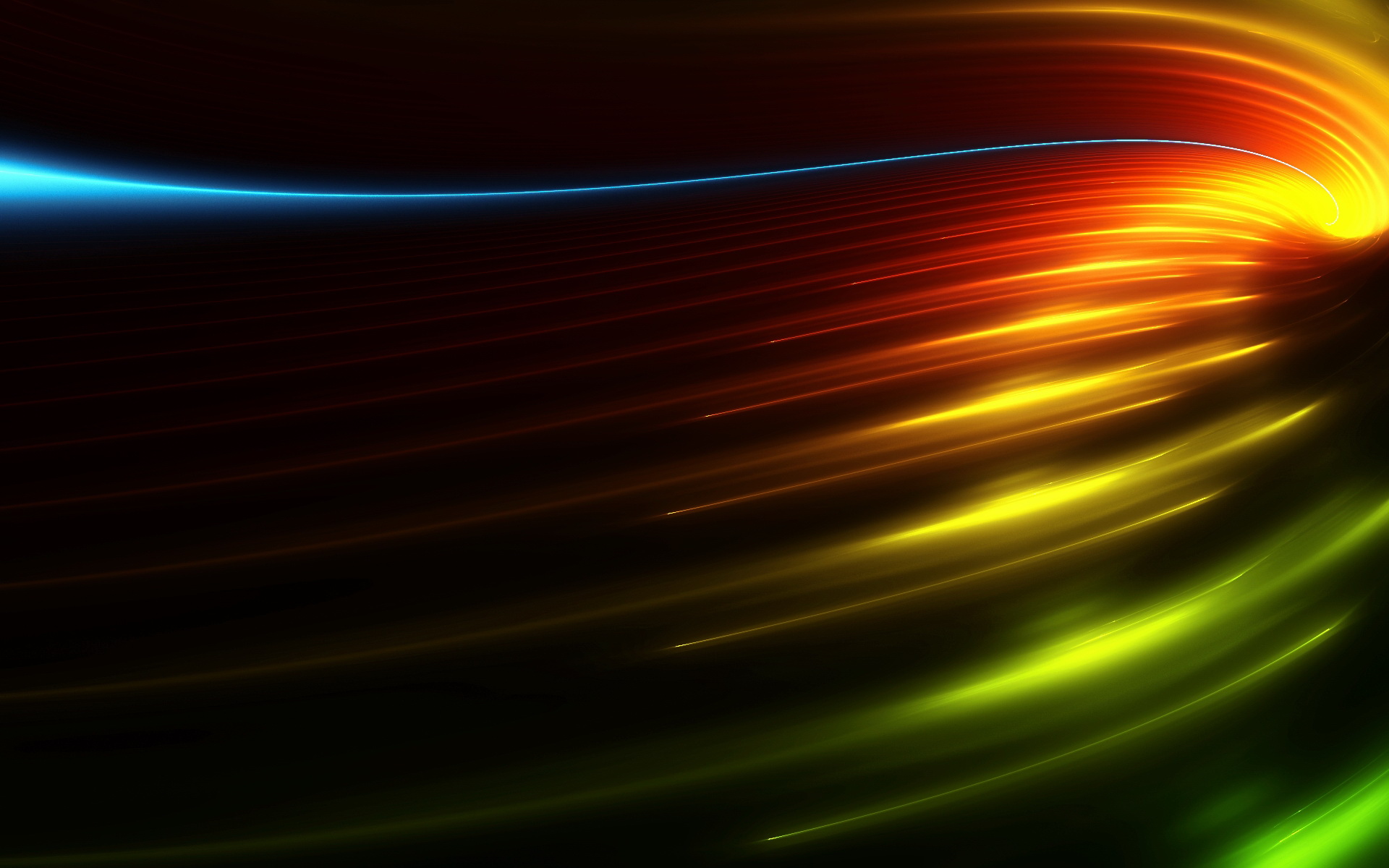 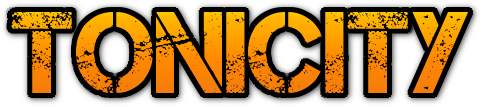 Isotonic solution
 Although it’s a disease of the heart, there are cures for it
 Numerous ways to prevent this disease
 This disease can go through the semi-permeable membrane if one allows it to
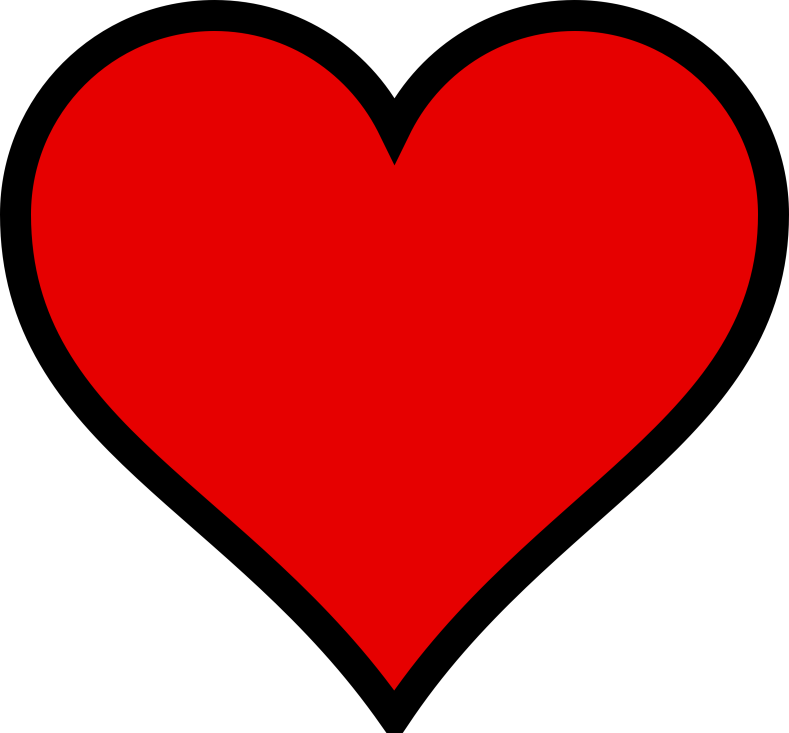 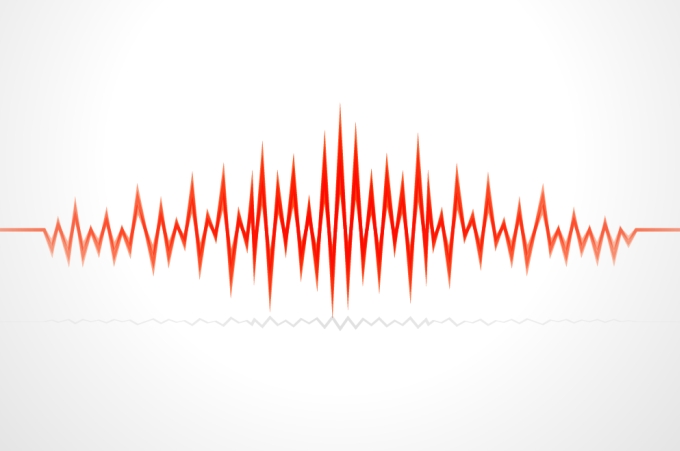 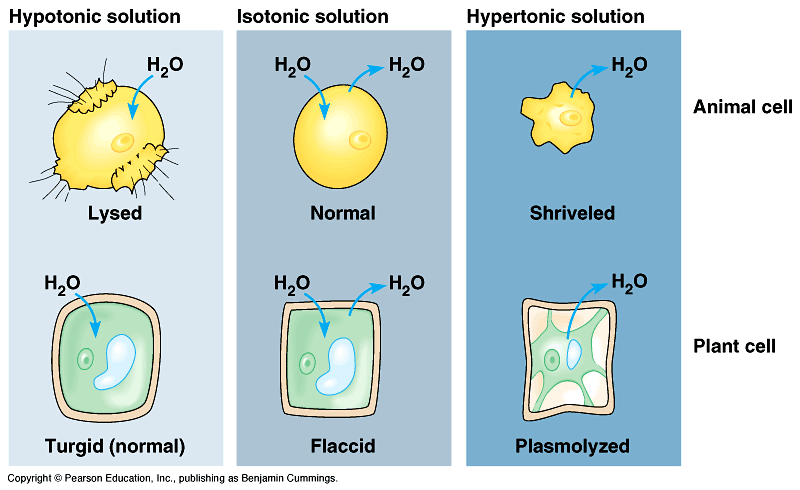 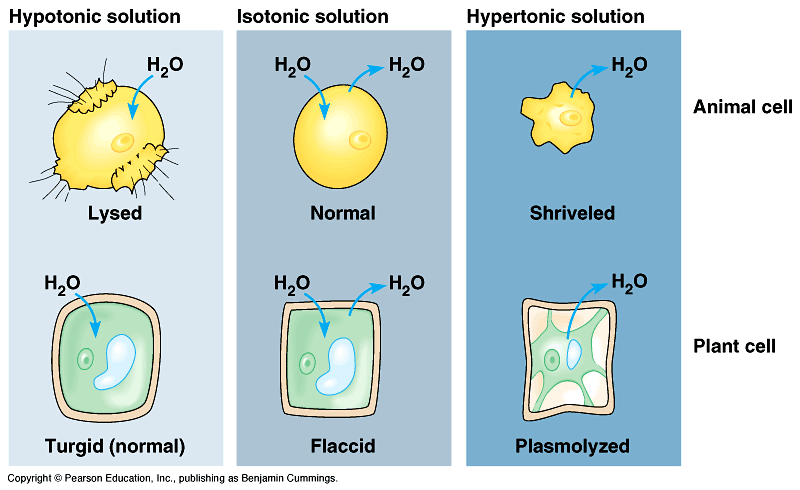 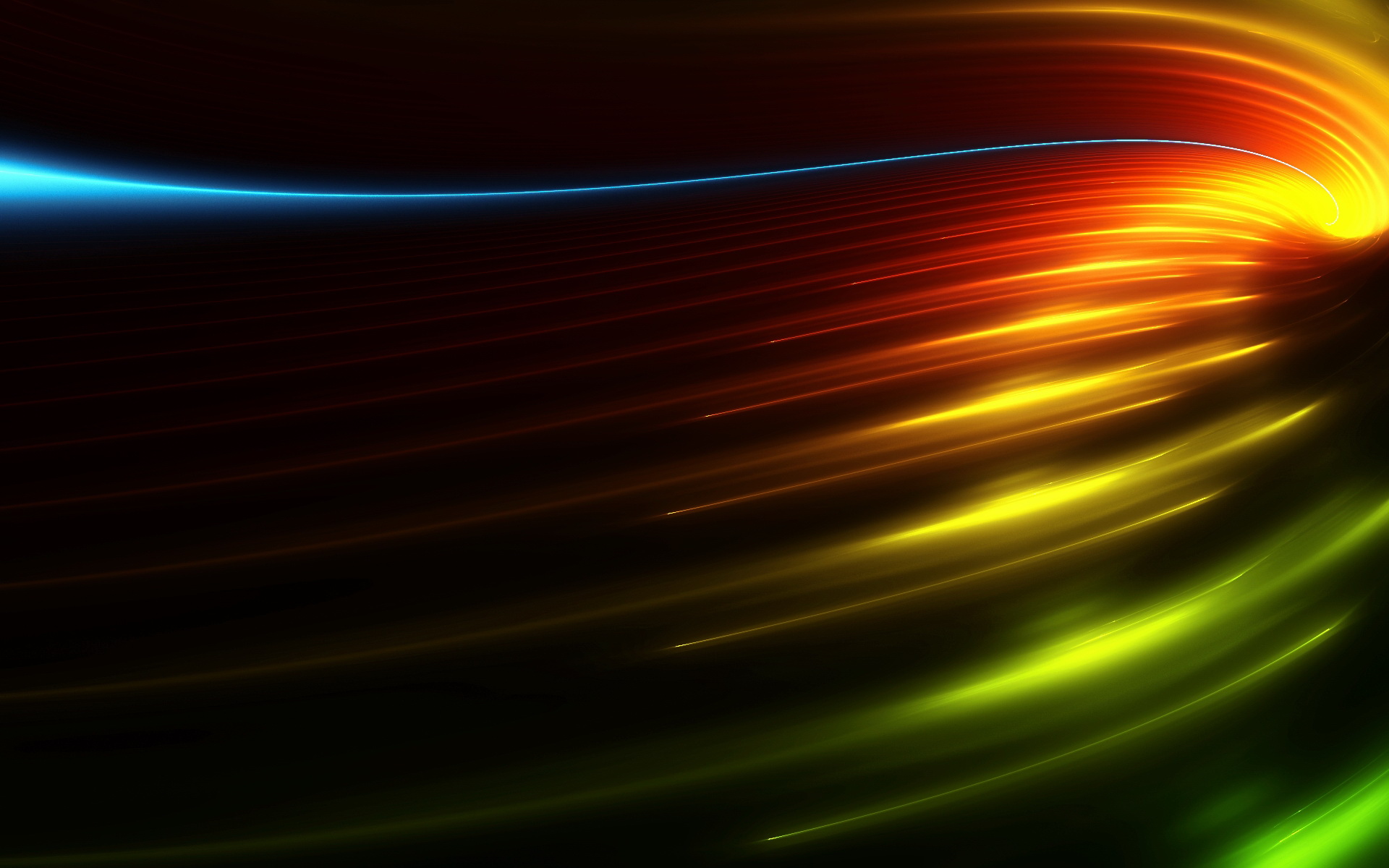 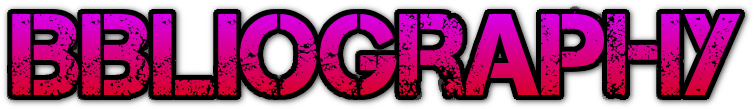 http://www.scribd.com/doc/99907716/Purification-of-the-Heart-by-Hamza-Yusuf-Complete

http://alghazzali.org/resources/articles/predest.pdf

http://answers.yahoo.com/question/index?qid=20110117123317AAhVTkh

http://books.google.com/books?id=2MSWKnyjbA4C&pg=PT78&lpg=PT78&dq=displeasure+with+divine+decree&source=bl&ots=P3f1EKd4qN&sig=EmzLTChVyaszlIPIMYMJaqcZ5co&hl=en&sa=X&ei=n2KAUd2IGai9yAGVqoHQDw&ved=0CEAQ6AEwAg